ПРОЕКТ НИХ-464
ИЗСЛЕДВАНЕ НА РАБОТНИ ХАРАКТЕРИСТИКИ НА СЕНЗОРИ И НАДЕЖДНОСТ НА ГОРИВНИ ДЮЗИ ЗА НОВИ И УПОТРЕБЯВАНИ АВТОМОБИЛИ
Работен колектив
Доц. д-р Магдалена Дюлгерова
Проф. д-р Лило Кунчев
Доц. д-р Йорданка Ташева
Доц. д-р Васил Бобев
Гл. ас. д-р Златин Георгиев, постдокторант
Ас. Тончо Боюков, докторант
Ас. Симона Хесапчиева, млад учен
Даниел Вълчев, студент
Пламен Пискюлиев, студент
Цел  и задачи на проекта:
Установяване и използване на съвременни методи за определяне на работни характеристики на сензори и надеждност на горивни дюзи за нови и употребявани автомобили.
За постигане на целта на изследването са поставени следните основни задачи: 
1. Проучване и анализ на структурата и принципа на работа на горивния инжектор.
2. Определяне на схема за тестване работата на горивните инжектори, посредством стенд за изпитване на производителността.
3. Анализ на чувствителността и приноса на контролните параметри от сензорите посредством измервания, направени с осцилоскоп. 
4. Прилагане на статистически методи и алгоритъм за регресия за създаване на схема за оптимизиране на диагностиката и сервизните интервали на горивната система.
5. Разработване на лабораторно упражнение за прилагане на съвременни методи на диагностика и сервизиране на горивната система.

Срок на за изпълнение на проекта – 2 години
ИЗСЛЕДОВАТЕЛСКИ МЕТОД
Изследването на промените, настъпващи в компонентите на системата чрез измервания, направени със специализирано оборудване и събиране на статистически данни чрез различни методи, е необходимо за определяне на правилните диагностични и сервизни методи за системата. Това дава възможност за оптимизиране на сервизните интервали. Въз основа на значителен брой лабораторни тестове, проведени на различни горивни инжектори, са идентифицирани характерни промени, настъпващи при продължителната им работа. 

Дебитите на горивните инжектори, се основават на тестване с оборудване за тестване на инжектори, предоставено за тази цел, и може да не отразяват непременно тези на други. За това проучване са създадени тестови карти, за да се документира точно и прецизно всеки етап от изследването, което е подложено на анализ.
Апаратура
Използваната в проведеното изследване станция за диагностика и почистване на горивни инжектори "HPMM" има следните характеристики:

Захранване: 220V / 50Hz
Мощност на ултразвукова вана: 150W
Диапазон на налягане: 0-90 psi / 0-6.2 bar
Работна температура: -20°C~38°C
Инжектор: 0-10 000 импулса / 0-10 000 rpm
Осцилоскоп
ИЗВОДИ
Изследването на факторите, които влияят върху характеристиките на горивните инжектори в бензиновите превозни средства е от решаващо значение за поддържане на оптималната работа на горивната система и ефективността на двигателя. 
Наблюдаването на промените в характеристиките на наблюдавания обект ни позволява да открием промени, които биха могли да настъпят в тяхната работа на ранен етап от развитието на повредата и да предприемем действия, преди те да могат да повлияят на надеждността на системата.
Прилагането на диагностични решения, базирани на разработването на сравнителни и аналитични модели, чрез прилагане на алгоритми, използвани за оценка на приликите между наборите от данни на модела и данните от измерванията, разкрива връзките между работното време, влиянието на различни фактори и промените в характеристики на наблюдавания обект.
Създадена е база данни, включваща:
- данни за запазване, обработване и анализ на резултатите, получени от проведените изследвания
 - данни, получени и докладвани от производителя. 

Получените библиотеки, включващи базите данни, са използвани за създаване на подходящи модели за тестване, анализиране и прогнозиране. 
Тези модели могат да помогнат за определянето на нови сервизни интервали за автомобилните системи и за диагностицираме на неизправности в системата на ранен етап. 
Целта на следващата част от изследването е да се наблюдават промени в характеристиките на автомобилните сензори и тяхното влияние върху управлението на горивната система.

Обогатяване на материалната база за обучение в две професионални направления 
– Транспорт, корабоплаване и авиация
- Машинно инженерсво.
Бъдещи изследвания
Проучване на промените в характеристиките на автомобилните сензори и тяхното влияние върху управлението на горивната система.
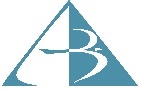 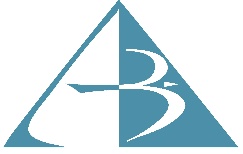 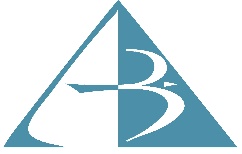 Публикации
Ivanova D., Y. Tasheva, E. Sotirova, Al. Dimitrov, S. Sotirov, Prediction of the Granulometric Composition of the Silt Loading on Transport Arteries in the City of Burgas Based on Artificial Neural Networks, Second international symposium on bioinformatics and biomedicine, 2022.
Boyukov Т., Developing a program for testing and forecasting "class fuelinjector“, Annual of Assen Zlatarov University, Burgas, Bulgaria, 2023. v. XLV.
Boyukov Т., Establishing approaches for analyzing and forecasting fuel injectors, Annual of Assen Zlatarov University, Burgas, Bulgaria, 2023. v. XLV.
Благодаря за вниманието